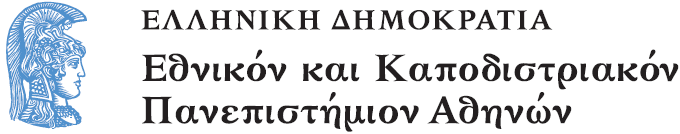 De la féodalité à la monarchie absolue : institutions politiques et mutations sociales en France du Moyen Âge au XVIIe siècle
Section 12: La vie religieuse au XVIIe siècle 
L’absolutisme religieux de Louis XIV

Irini Apostolou
Faculté des Lettres 
Département de Langue et de Littérature françaises
La situation de l’église catholique après la Contre-Réforme
Mesures disciplinaires prises contre les excès des prélats catholiques
Meilleure administration des diocèses
Rédaction des catéchismes
Organisation de séminaires pour les prêtres
Fondation de la congrégation des Lazaristes par saint Vincent de Paul
Soulagement de la misère des pauvres 
Assistance aux malades 
Visite des prisonniers 
Organisation des missions pour évangéliser la campagne
Saint Vincent de Paul : Fondation de la congrégation des Lazaristes
Les filles de la  Charité (1638-1642) :

9 maisons pour les pauvres 

13  maisons pour les enfants abandonnés
Chapelle de Pen Bron, vitrail représentant St Vincent de Paul avec la légende :

"Comment Saint Vincent de Paul initia les filles de la charité à leur mission hospitalière"
François de Sales(1567–1622)
Fondation de  l’Ordre de la visitation de Marie  (1610)

retour à la pauvreté et à la table commune
robe noire
offices de nuit 

Traité de l’amour de Dieu (1616)
Pierre de Bérulle1575-1629
Fondation de  la Congrégation des Oratoriens de France (1611)

création et direction des séminaires
Louis XIII et les protestants
La Paix d’Alès (1629) restreint les privilèges politiques des protestants sans porter atteinte à leur liberté de conscience 
( voir séance 7)
[Speaker Notes: (Pour plus d’informations voir le septième cours)]
La compagnie du Saint-Sacrement
Appelée également « parti des Dévots »
Société secrète fondée v. 1630
œuvres charitables 
réseau d’espionnage

Supprimée en 1665
Les jésuites
Ratio studiorum (1598) 
Education morale et religieuse : 
293 collèges en 1607
578 en 1679
Leurs adversaires 
L’Université 
Les hommes politiques (Richelieu, Colbert)
Cornelius Jansen
Le Jansénisme :

Réforme théologique et morale basée sur une interprétation rigoriste de Saint Augustin et de sa conception de la grâce divine
Le Jansénisme
L’homme est déçu à cause du péché originel
Seule la grâce divine peut le sauver

Jansen, Augustinus (1640)
Le jansénisme (suite)
Cinq propositions de l’Augustinus sont soumises à à la Faculté de Théologie de la Sorbonne  (1649)

Le Saint-Siège les déclare hérétiques (1653)

Pascal défend les jansénistes contre les attaques des jésuites : Provinciales (1656-1657)
Philippe de Champaigne,   
Portrait de la mère Angélique et de la mère Agnès Arnauld (1662)
Philippe de Champaigne, Portrait de la mère Angélique Arnauld, abbesse de Port-Royal (1648)
La politique religieuse de Louis XIV
Hostile à tout ce qui limitait son pouvoir
Un roi, une loi, une foi

Louis XIV 
impose son autorité sur l'Église de France (dite gallicane)
défend l'unité de foi de son royaume
La politique religieuse de Louis XIV (suite)
Louis XIV 
s'oppose à la papauté
lutte contre
les jansénistes
les  protestants
L’affaire de la Régale
Régale : privilège du roi de France de percevoir les revenus d’un siège épiscopal vacant (régale temporelle) et d’en désigner le bénéficiaire (régale spirituelle)
Louis XIV étend son droit de régale à des évêchés exonérés de cette coutume 
Bossuet : Déclaration de 4 articles (1681-1682): 
Reconnaissance de l’autorité spirituelle du pape 
Mais
Affirmation de l’autorité temporelle du roi qui ne dépend d’aucun ordre ecclésiastique
Supériorité de l’église gallicane 
Supériorité du concile au pape
Subordination des décisions du pape à l’approbation de chaque église 

manifestation du gallicanisme
L’affaire de la Régale (suite)
Le pape refuse l’investiture aux trente-cinq évêques nommés par le roi
Occupation du territoire pontifical à Avignon par les troupes du roi (1688)
Louis XIV se réconcilie avec le pape Innocent XII (1693)
Louis XIV et les jansénistes
Le Conseil du roi exige que les ecclésiastiques signent un formulaire désavouant le jansénisme  (1661)
Arrestation de Quesnel chef des jansénistes
Expulsion des religieuses 
Destruction du couvent Port-Royal des Champs (1709-1710)
Condamnation du jansénisme par le pape
Bulle « Vineam Domini » (1705)
Bulle Unigenitus  (1713)

Vive opposition en France
Les jansénistes et Louis XIV
Louis XIV et les protestants
À partir de 1679,  Louis XIV devient pieux et même dévot sous l’influence :

de Mme de Maintenon 
de Bossuet 
du père La Chaise (son confesseur)
du clan Le Tellier-Louvois
Louis XIV et les protestants
L’ Édit de Nantes est appliqué à la lettre 
Les temples nouvellement construits sont démolis
Les chambres de justice mi-parties sont supprimées
Les naissances et les morts sont surveillées par la police
Interdiction de chanter des psaumes en public 
Limitation des horaires d’enterrement 
Interdiction aux protestants d’exercer certaines professions
Les dragons « missionnaires » et les dragonnades
Politique de conversion (caisse Pélisson)
Louis XIV contre les protestants
Louis XIV révoque l’Édit de Nantes
à Fontainebleau en 1685
L’ Édit de Fontainebleau 
« Nous voyons présentement avec la juste reconnaissance que nous devons à Dieu, que nos soins ont eu la fin que nous nous sommes proposée, puisque la meilleure et la plus grande partie de nos sujets de la dite Religion Prétendue Réformée ont embrassé la catholique ; et d’autant qu’au moyen de ce l’exécution de l’édit de Nantes et de tout ce qui a été ordonné en faveur de ladite  Religion Prétendue Réformée demeure inutile, nous avons jugé que nous ne pouvions rien faire de mieux que de révoquer entièrement ledit édit de Nantes »
Conséquences de l’Édit de Fontainebleau
Les protestants dénoncent  le despotisme du Roi 
Départ de plus de 200.000 protestants (commerçants, manufacturiers) 
Hostilité de nombreux états protestants
Culte caché dans les Cévennes 
Révolte  de Camisards (1702-1705)
Échec de la politique anti-protestante de Louis XIV
L’unité religieuse du royaume n’est pas réalisée
La résistance du jansénisme et les fausses conversions des protestants au catholicisme révèlent que la reconstitution de l’unité religieuse du royaume n’était pas réellement accomplie.
Τέλος Ενότητας
Χρηματοδότηση
Το παρόν εκπαιδευτικό υλικό έχει αναπτυχθεί στο πλαίσιο του εκπαιδευτικού έργου του διδάσκοντα.
Το έργο «Ανοικτά Ακαδημαϊκά Μαθήματα στο Πανεπιστήμιο Αθηνών» έχει χρηματοδοτήσει μόνο την αναδιαμόρφωση του εκπαιδευτικού υλικού. 
Το έργο υλοποιείται στο πλαίσιο του Επιχειρησιακού Προγράμματος «Εκπαίδευση και Δια Βίου Μάθηση» και συγχρηματοδοτείται από την Ευρωπαϊκή Ένωση (Ευρωπαϊκό Κοινωνικό Ταμείο) και από εθνικούς πόρους.
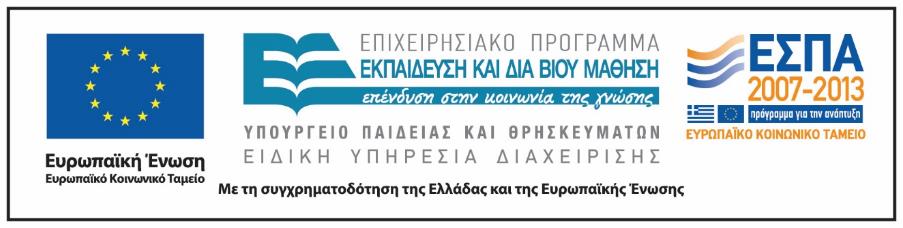 Σημειώματα
Σημείωμα Ιστορικού Εκδόσεων Έργου
Το παρόν έργο αποτελεί την έκδοση 1.0.
Σημείωμα Αναφοράς
Copyright Εθνικόν και Καποδιστριακόν Πανεπιστήμιον Αθηνών, Ειρήνη Αποστόλου 2015. Ειρήνη Αποστόλου. «Εκφάνσεις της Πολιτισμικής Ζωής στη Σύγχρονη Γαλλία. Ενότητα 12: L’Économie française et la gestion des finances au XVIIe siècle». Έκδοση: 1.0. Αθήνα 2015. Διαθέσιμο από τη δικτυακή διεύθυνση: http://opencourses.uoa.gr/courses/FRL5.
Σημείωμα Αδειοδότησης
Το παρόν υλικό διατίθεται με τους όρους της άδειας χρήσης Creative Commons Αναφορά, Μη Εμπορική Χρήση Παρόμοια Διανομή 4.0 [1] ή μεταγενέστερη, Διεθνής Έκδοση.   Εξαιρούνται τα αυτοτελή έργα τρίτων π.χ. φωτογραφίες, διαγράμματα κ.λ.π.,  τα οποία εμπεριέχονται σε αυτό και τα οποία αναφέρονται μαζί με τους όρους χρήσης τους στο «Σημείωμα Χρήσης Έργων Τρίτων».
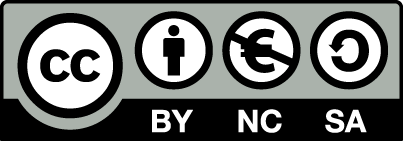 [1] http://creativecommons.org/licenses/by-nc-sa/4.0/ 

Ως Μη Εμπορική ορίζεται η χρήση:
που δεν περιλαμβάνει άμεσο ή έμμεσο οικονομικό όφελος από την χρήση του έργου, για το διανομέα του έργου και αδειοδόχο
που δεν περιλαμβάνει οικονομική συναλλαγή ως προϋπόθεση για τη χρήση ή πρόσβαση στο έργο
που δεν προσπορίζει στο διανομέα του έργου και αδειοδόχο έμμεσο οικονομικό όφελος (π.χ. διαφημίσεις) από την προβολή του έργου σε διαδικτυακό τόπο

Ο δικαιούχος μπορεί να παρέχει στον αδειοδόχο ξεχωριστή άδεια να χρησιμοποιεί το έργο για εμπορική χρήση, εφόσον αυτό του ζητηθεί.
Διατήρηση Σημειωμάτων
Οποιαδήποτε αναπαραγωγή ή διασκευή του υλικού θα πρέπει να συμπεριλαμβάνει:
το Σημείωμα Αναφοράς
το Σημείωμα Αδειοδότησης
τη δήλωση Διατήρησης Σημειωμάτων
το Σημείωμα Χρήσης Έργων Τρίτων (εφόσον υπάρχει)
μαζί με τους συνοδευόμενους υπερσυνδέσμους.
Σημείωμα Χρήσης Έργων Τρίτων
"Η δομή και οργάνωση της παρουσίασης, καθώς και το υπόλοιπο περιεχόμενο, αποτελούν πνευματική ιδιοκτησία της συγγραφέως και του Πανεπιστημίου Αθηνών και διατίθενται με άδεια Creative Commons Αναφορά Μη Εμπορική Χρήση Παρόμοια Διανομή Έκδοση 4.0 ή μεταγενέστερη.

Οι φωτογραφίες που περιέχονται στην παρουσίαση προέρχονται από τους ιστοχώρους commons.wikimedia.org / wikipedia.com και είναι ελεύθερα διαθέσιμες με άδεια κοινού κτήματος (Public Domain)."